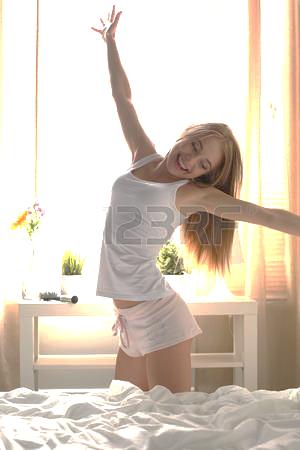 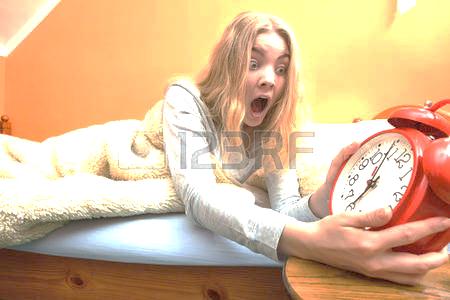 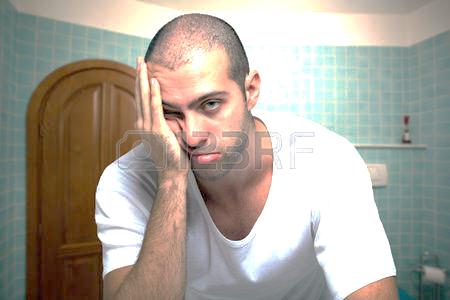 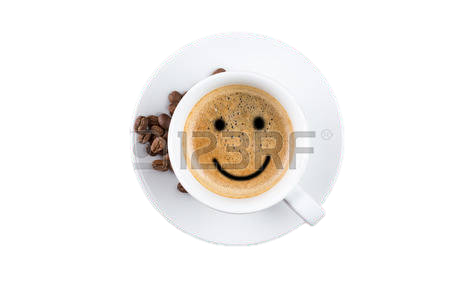 Утро. Звонок будильника. 
Сладко потягиваюсь. Бодро встаю. Делаю зарядку. Иду умываться. Одеваюсь. Из кухни вкусно пахнет. Меня зовут завтракать.  Меня любят. Обо мне заботятся. 
На душе от этого радостно!
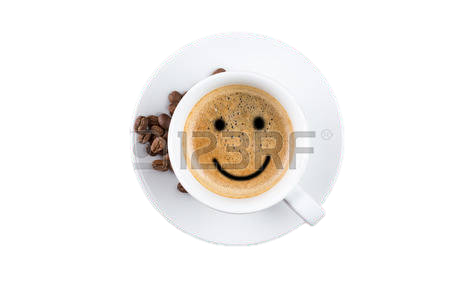 Утро. Звонок будильника. 
Сладко потягиваюсь. Бодро встаю. Делаю зарядку. Иду умываться. Одеваюсь. Из кухни вкусно пахнет. Меня зовут завтракать.  Меня любят. Обо мне заботятся. 
На душе от этого радостно!
Тема урока: 
   «Виды односоставных 
                предложений».
Тема урока:  «Виды односоставных  
                                предложений».
Цели: 
Знать:
- Понятие односоставного предложения. 
- Виды односоставных предложений.
Уметь:
- Распознавать односоставные предложения разных видов.
- Правильно использовать односоставные предложения в речи.
ОДНОСОСТАВНЫЕ    ПРЕДЛОЖЕНИЯ
с главным членом 
    подлежащим
с главным членом 
         сказуемым
ОДНОСОСТАВНЫЕ    ПРЕДЛОЖЕНИЯ
с главным членом 
         сказуемым
     ГЛАГОЛЬНЫЕ
с главным членом 
    подлежащим
     НАЗЫВНЫЕ
определённо-
      личные
безличные
неопределённо-
      личные
сказуемое выражено
безличным гл.,              
словом НЕТ,
наречием, инфинитивом

( можно вставить местоимения мне, меня или наречие 
где-то)
сказуемое выражено
гл. множ. ч. III лица
              или
гл. множ. ч. прош.         вр.

( можно вставить местоимение ОНИ)
сказуемое выражено
   гл. I или II лица 
             или 
   гл. в повел. накл.

(можно вставить местоимения Я, МЫ, ТЫ, ВЫ)
Общее благополучие семьи 
                            зависит от каждого!
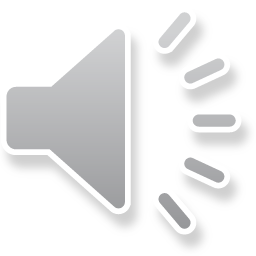 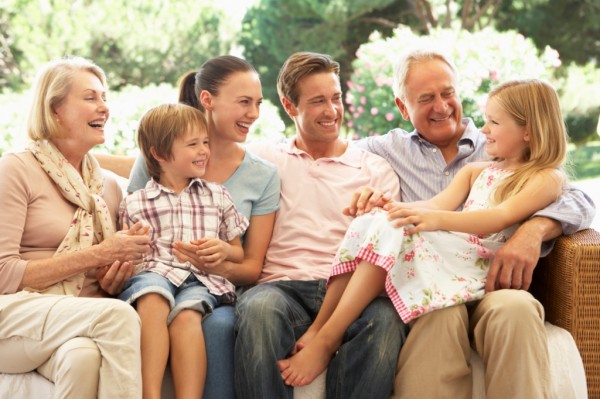 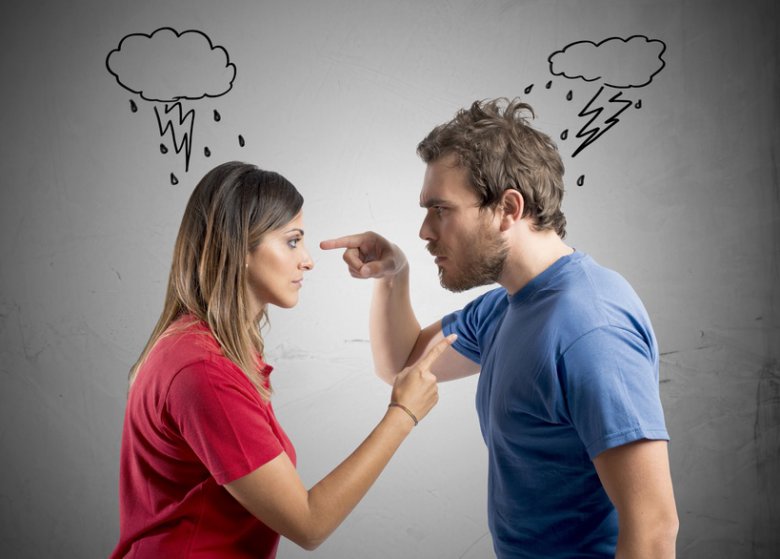 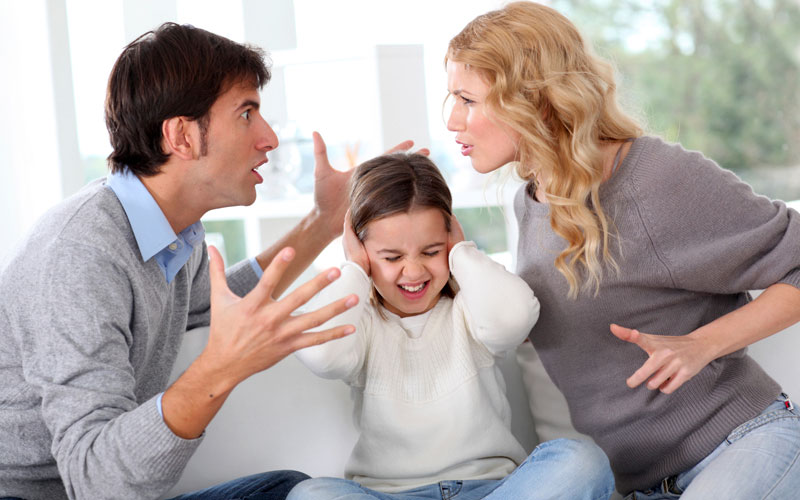 Домашнее задание.
Составить и записать небольшой текст: 
«Как бы вы хотели, чтобы проходил вечер в вашей семье», используя односоставные предложения разных  видов.
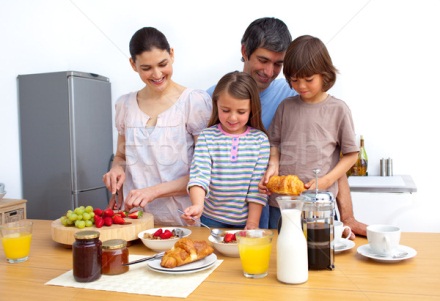 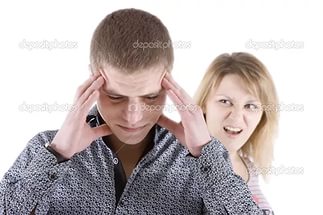 Учебные действия: 
1. Повторить понятие односоставного предложения. 
2. Познакомиться с видами односоставных предложений.
3. Научиться распознавать односоставные предложения разных видов.
4. Научиться правильно использовать односоставные предложения в речи.
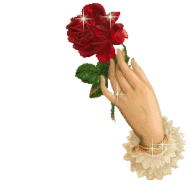 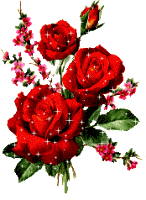 Спасибо за урок!